JAEA大洗における対象試料一覧
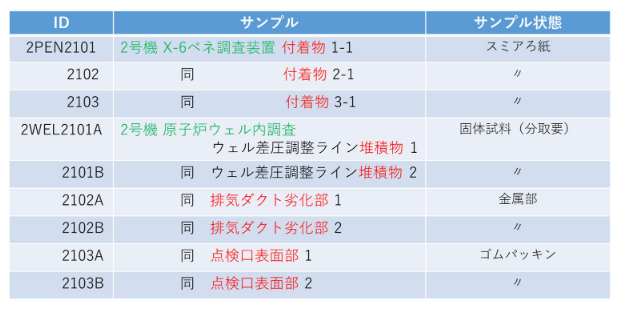 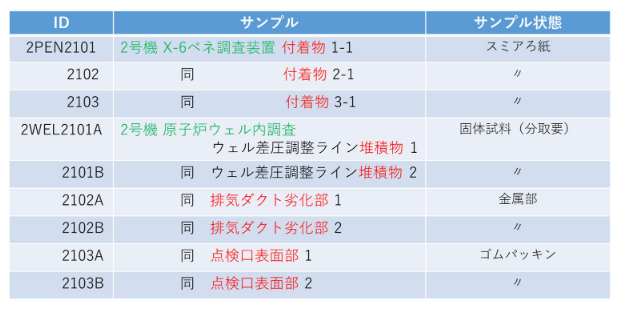 C
3
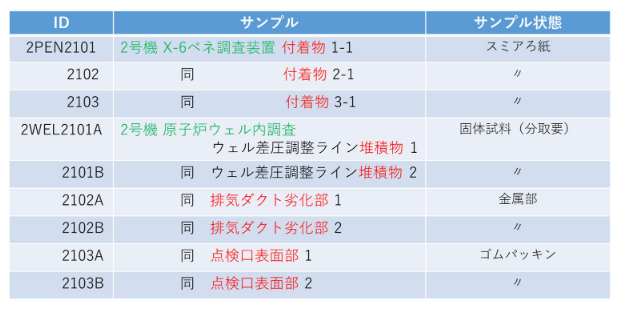 ICP-MS 定性分析　（質量数 2～26）
X-6ペネ　調査装置付着物
差圧調整ライン　堆積物
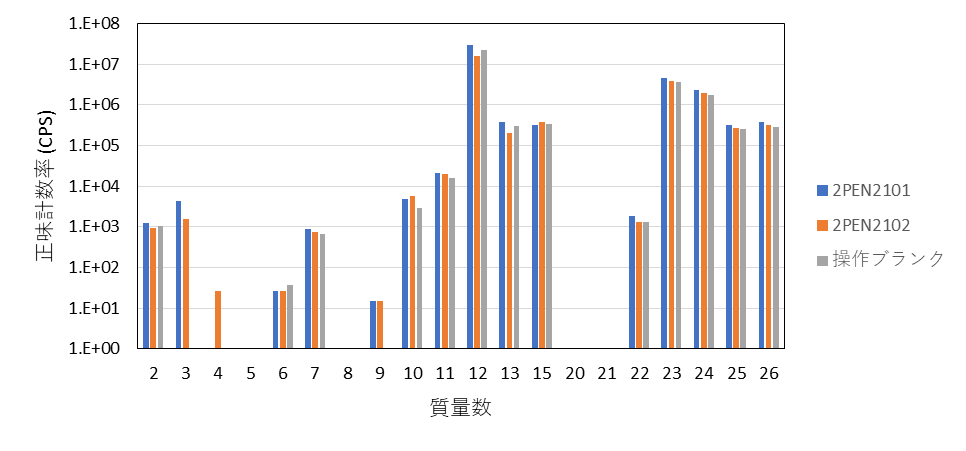 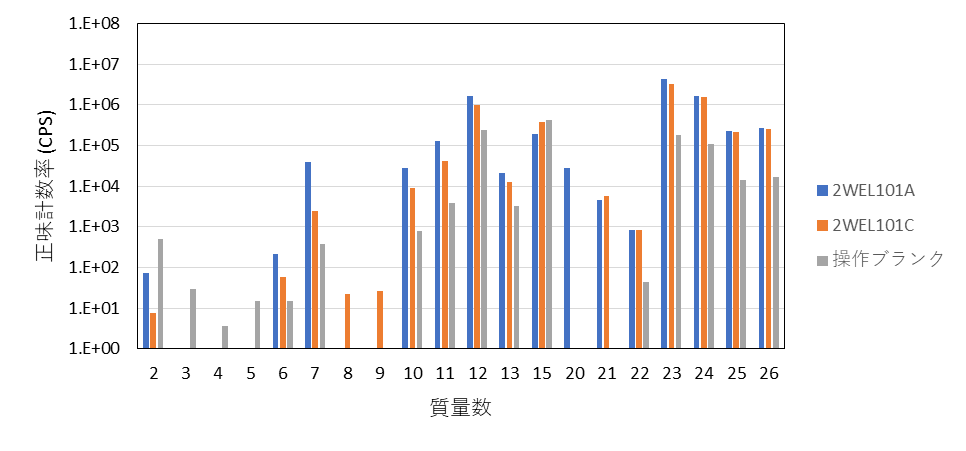 ダクト劣化部（金属）、排気ダクト表面部（パッキン）
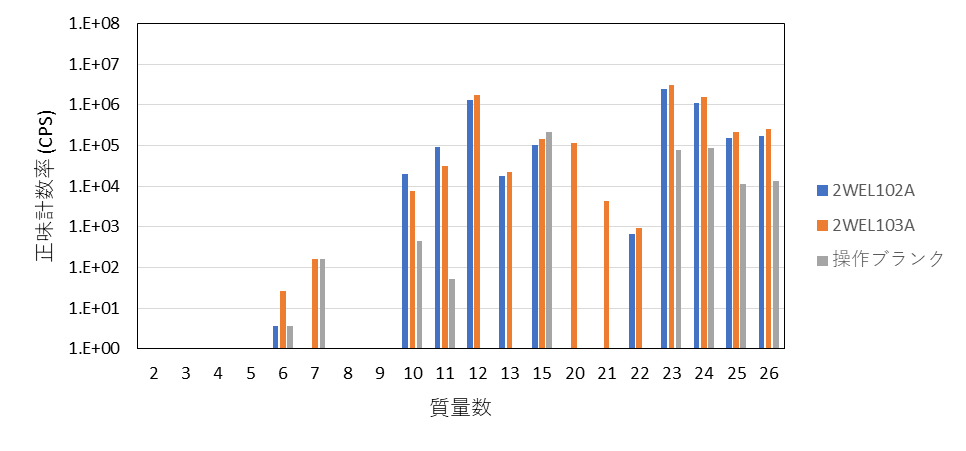 [正味計数率（CPS)]　＝
[試料測定時の計数率（CPS）]　－　[硝酸溶液測定時の計数率（CPS）]
ICP-MS 定性分析　（質量数 27～51）
X-6ペネ　調査装置付着物
差圧調整ライン　堆積物
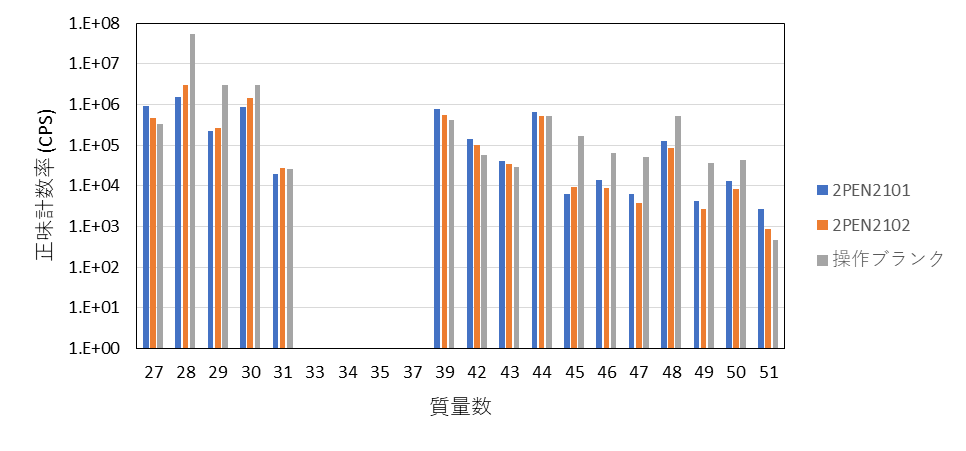 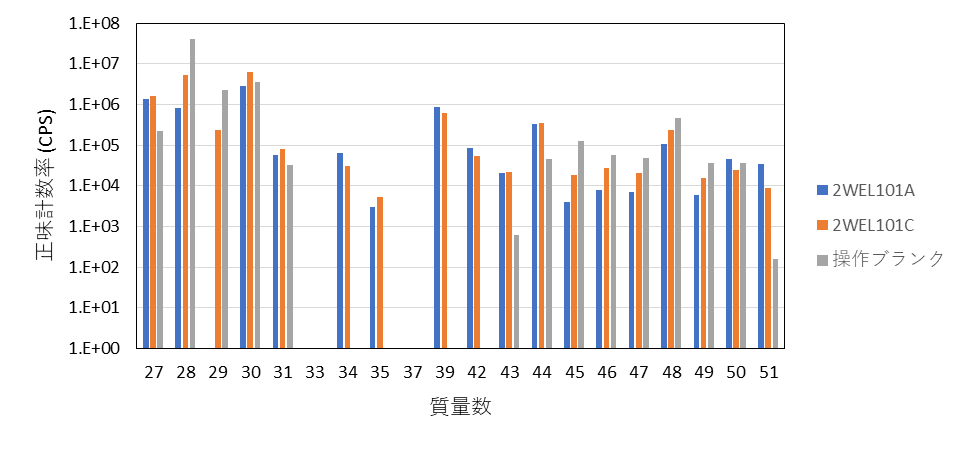 ダクト劣化部（金属）、排気ダクト表面部（パッキン）
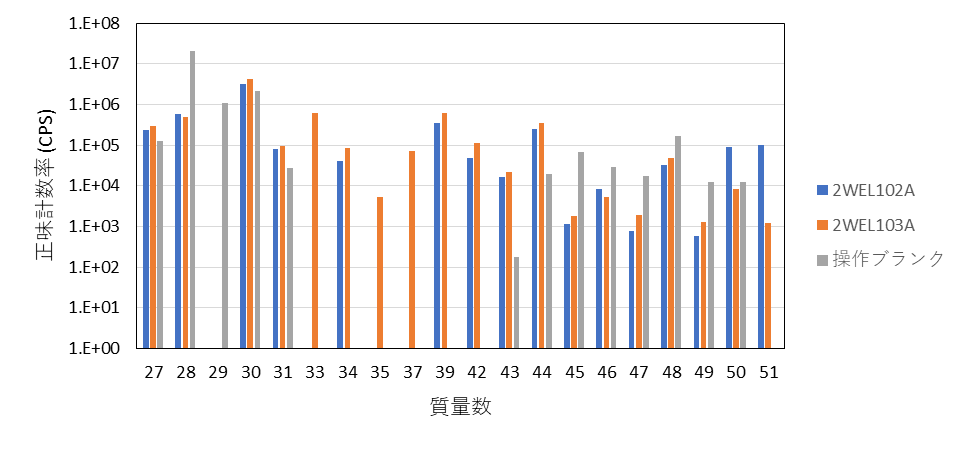 ICP-MS 定性分析　（質量数 52～71）
X-6ペネ　調査装置付着物
差圧調整ライン　堆積物
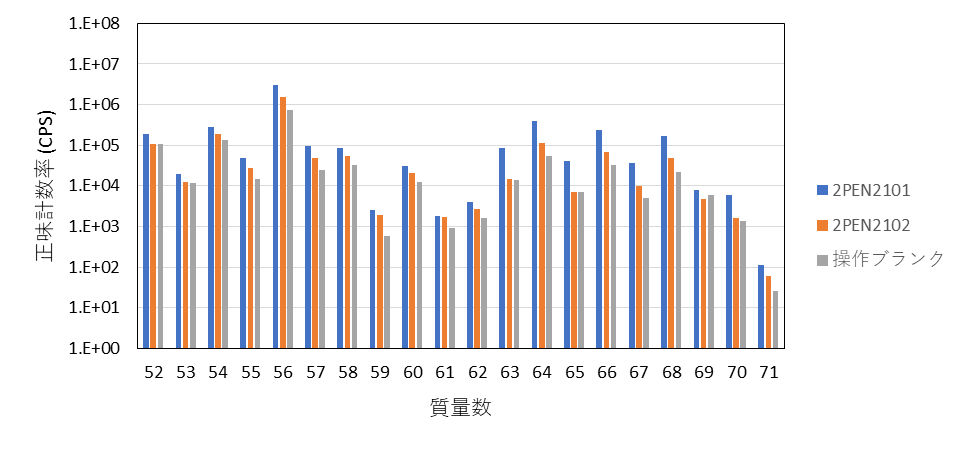 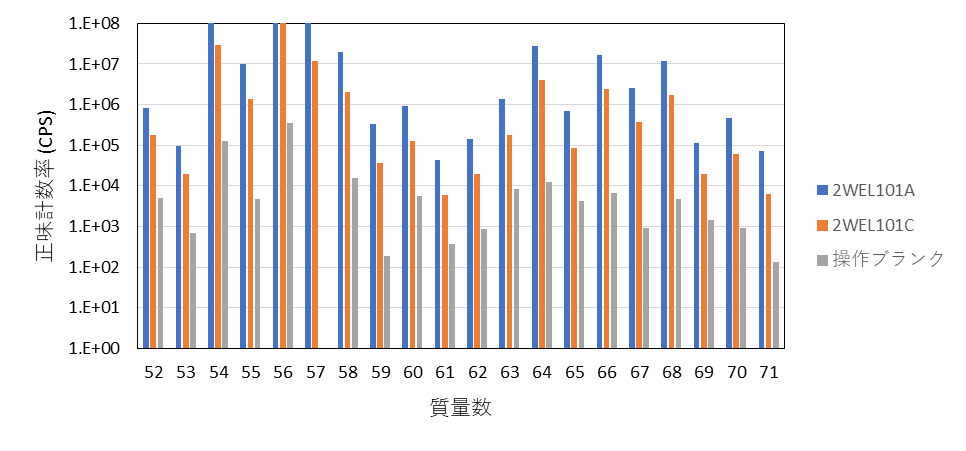 ダクト劣化部（金属）、排気ダクト表面部（パッキン）
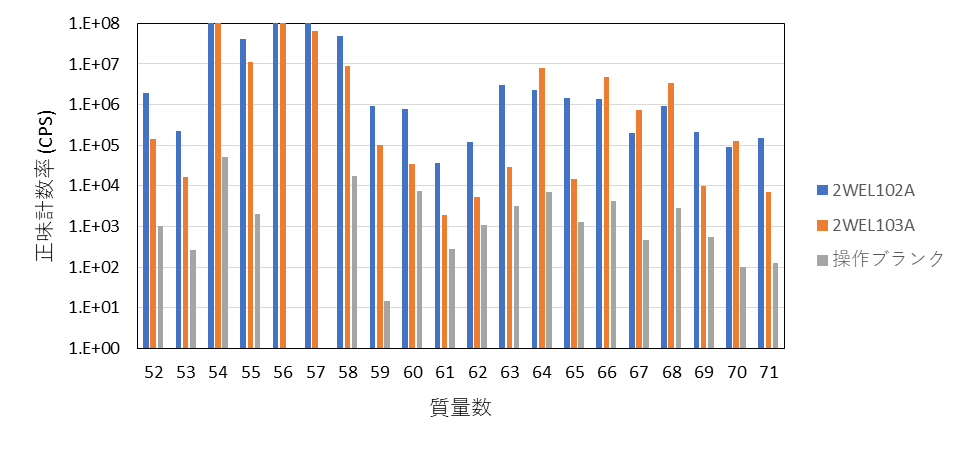 ICP-MS 定性分析　（質量数 72～91）
X-6ペネ　調査装置付着物
差圧調整ライン　堆積物
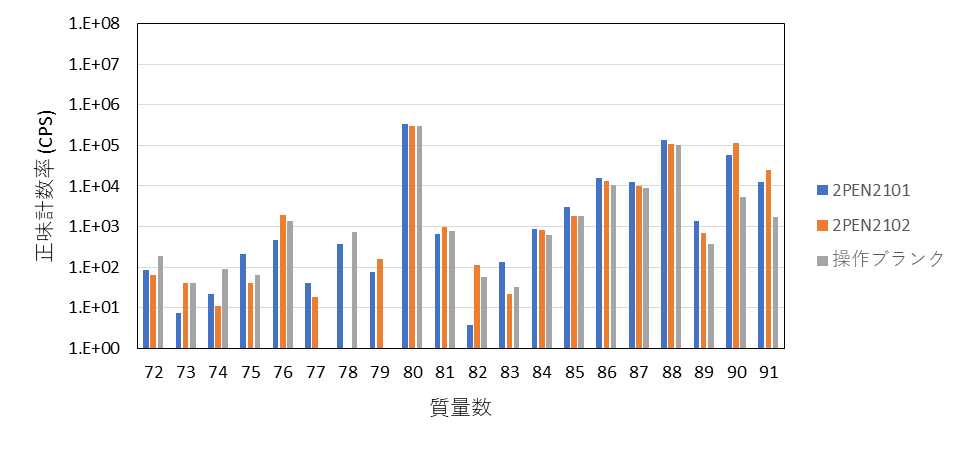 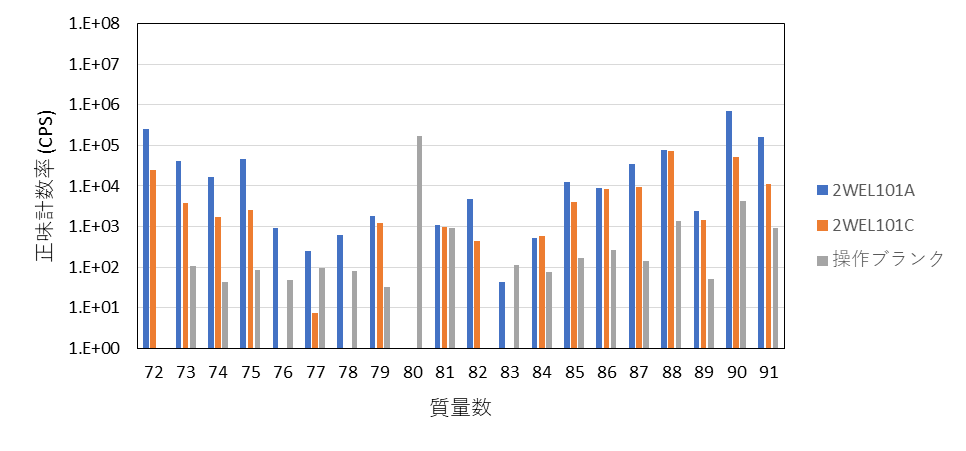 ダクト劣化部（金属）、排気ダクト表面部（パッキン）
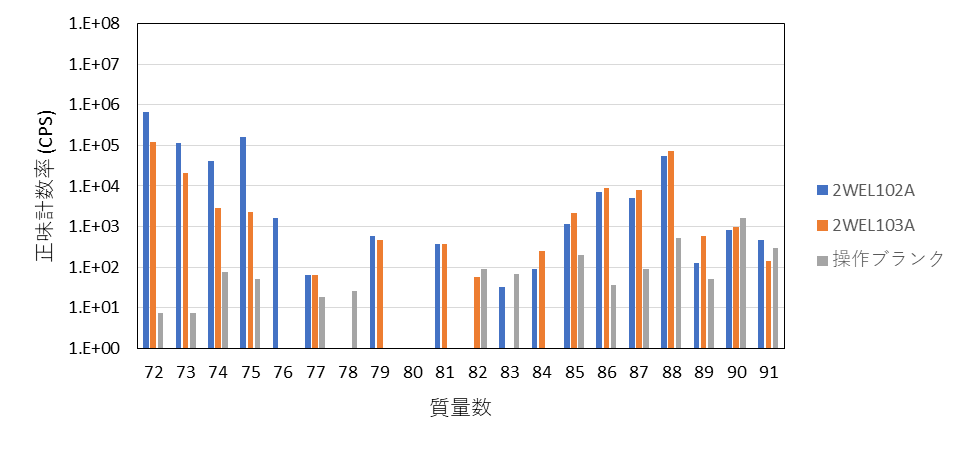 ICP-MS 定性分析　（質量数 92～111）
X-6ペネ　調査装置付着物
差圧調整ライン　堆積物
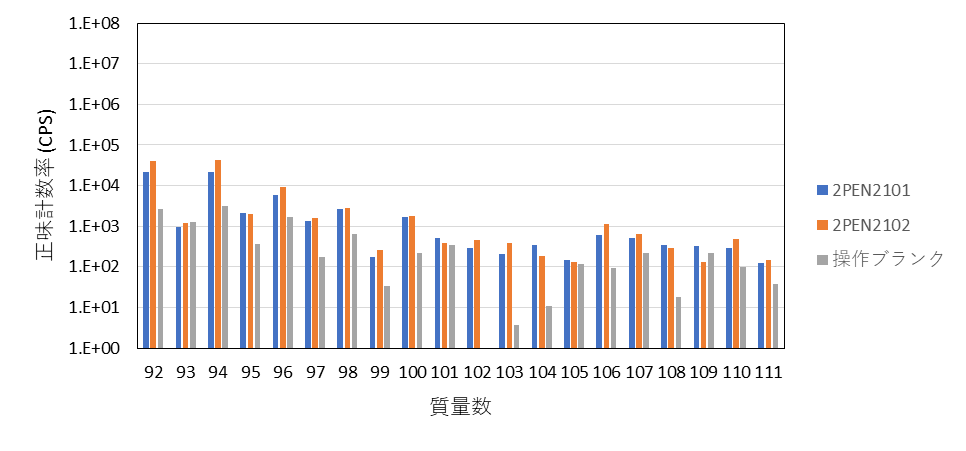 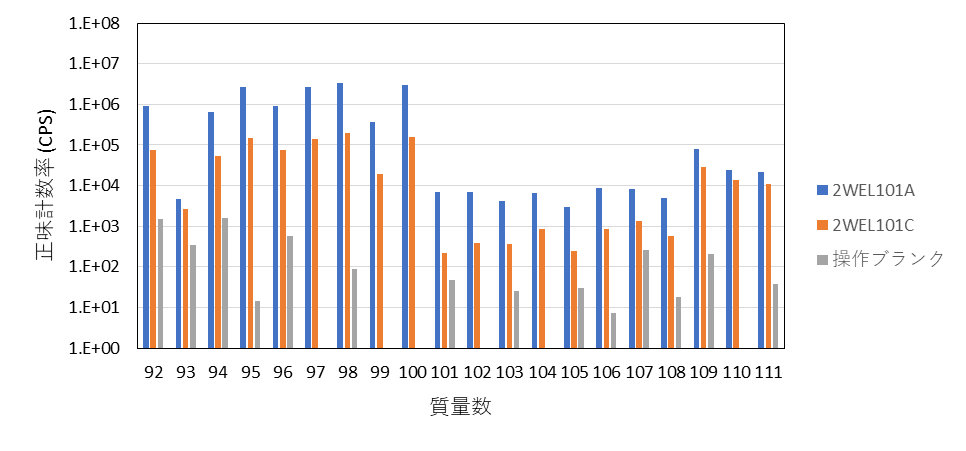 ダクト劣化部（金属）、排気ダクト表面部（パッキン）
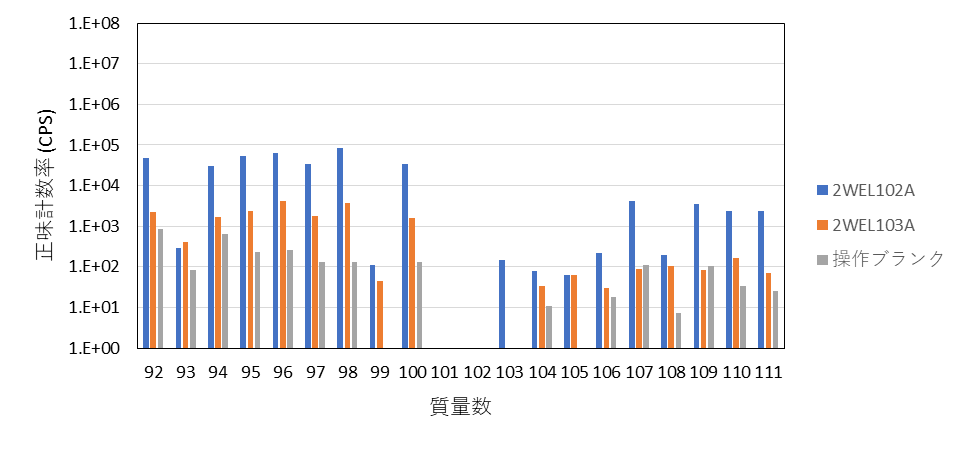 ICP-MS 定性分析　（質量数 112～131）
X-6ペネ　調査装置付着物
差圧調整ライン　堆積物
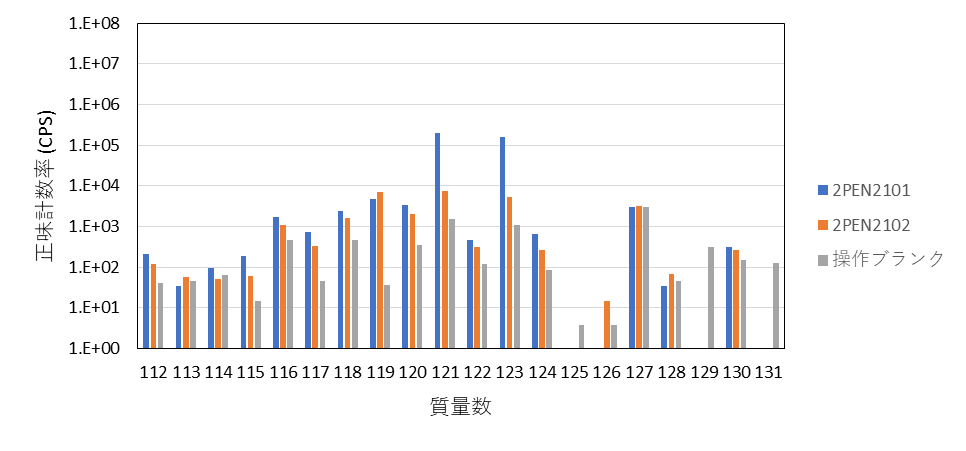 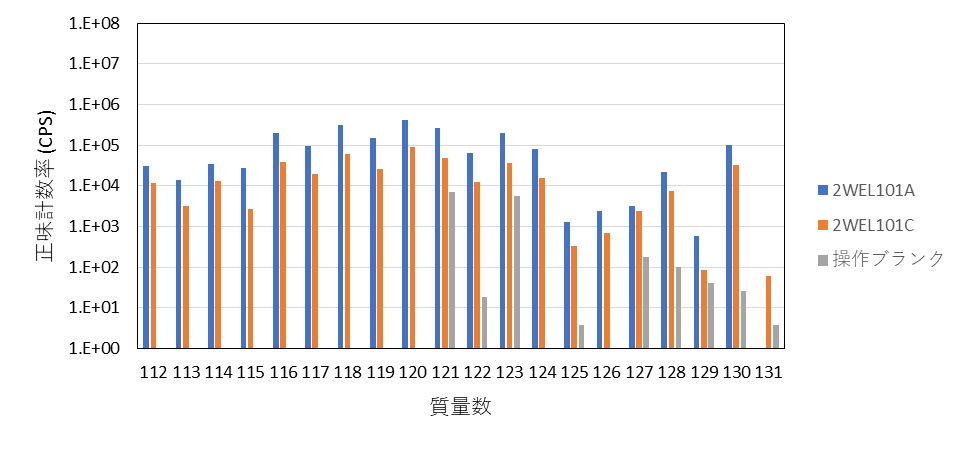 ダクト劣化部（金属）、排気ダクト表面部（パッキン）
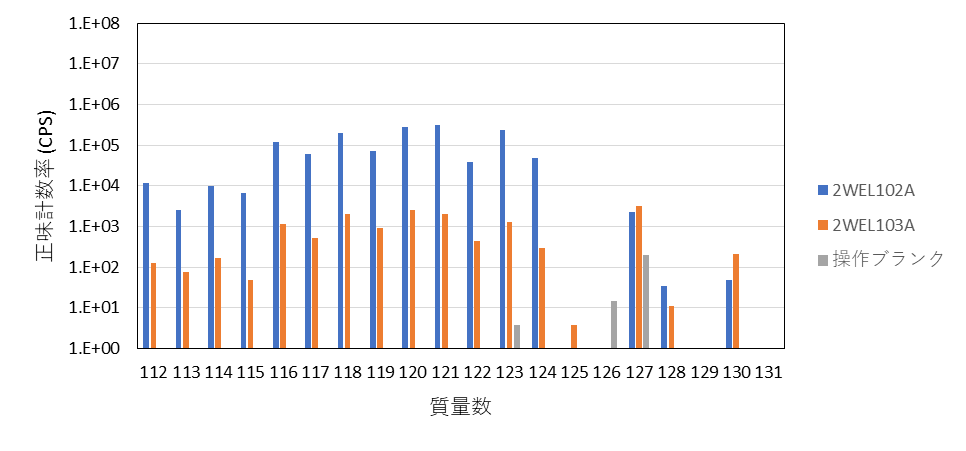 ICP-MS 定性分析　（質量数 132～151）
X-6ペネ　調査装置付着物
差圧調整ライン　堆積物
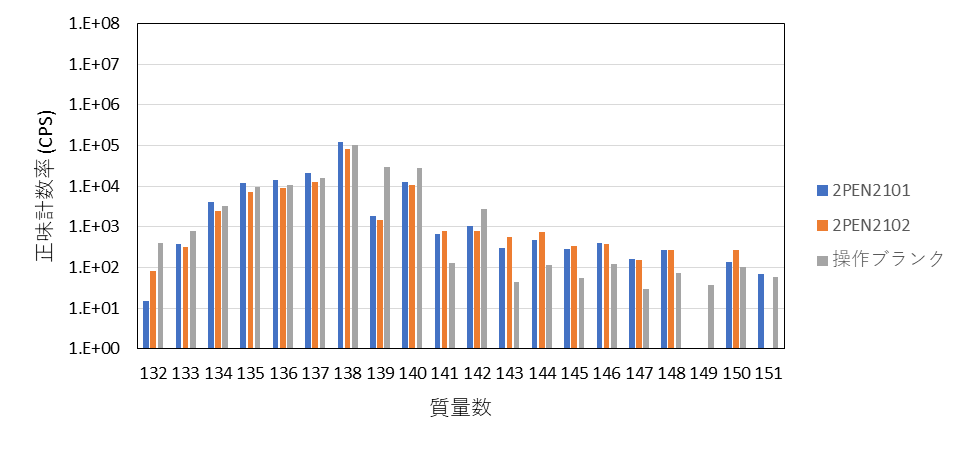 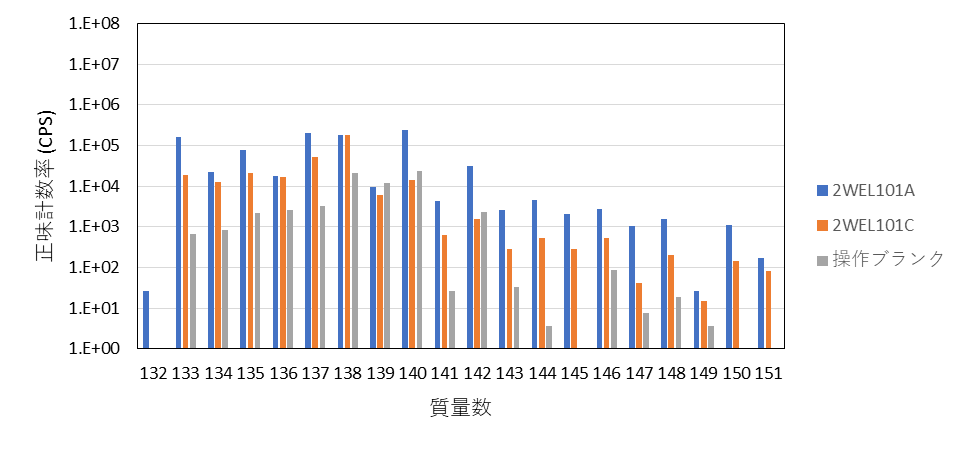 ダクト劣化部（金属）、排気ダクト表面部（パッキン）
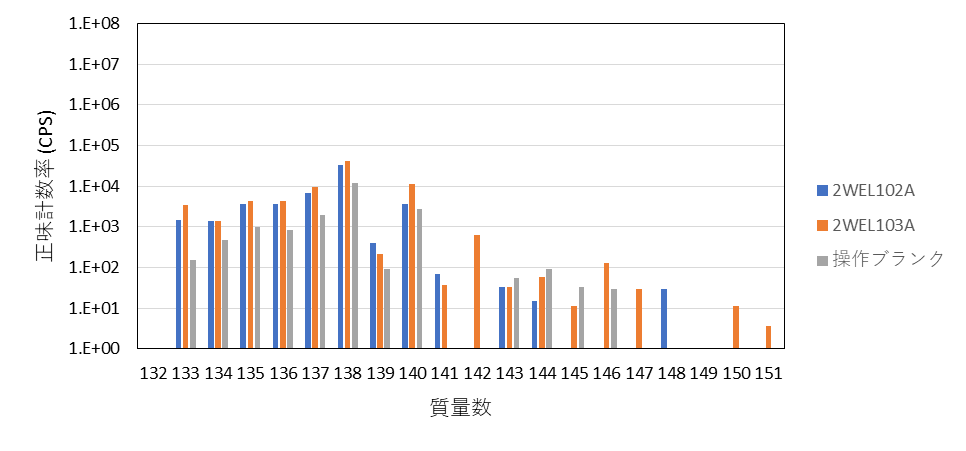 ICP-MS 定性分析　（質量数 152～171）
X-6ペネ　調査装置付着物
差圧調整ライン　堆積物
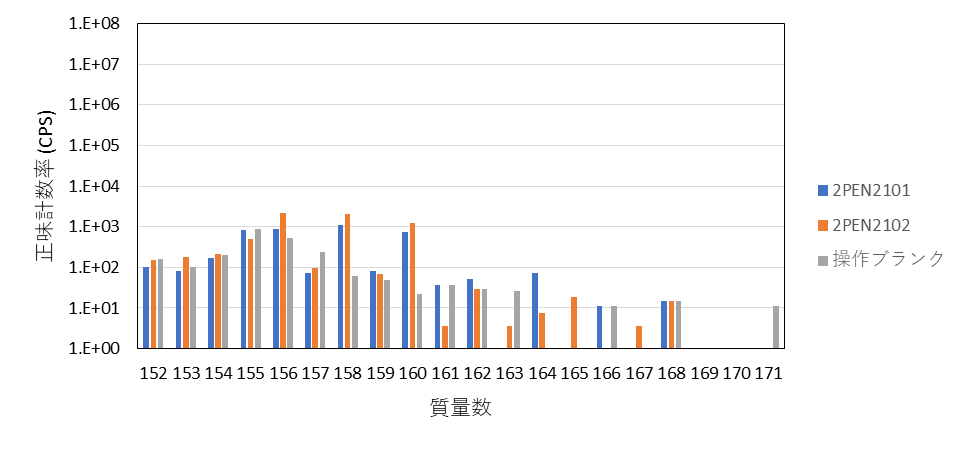 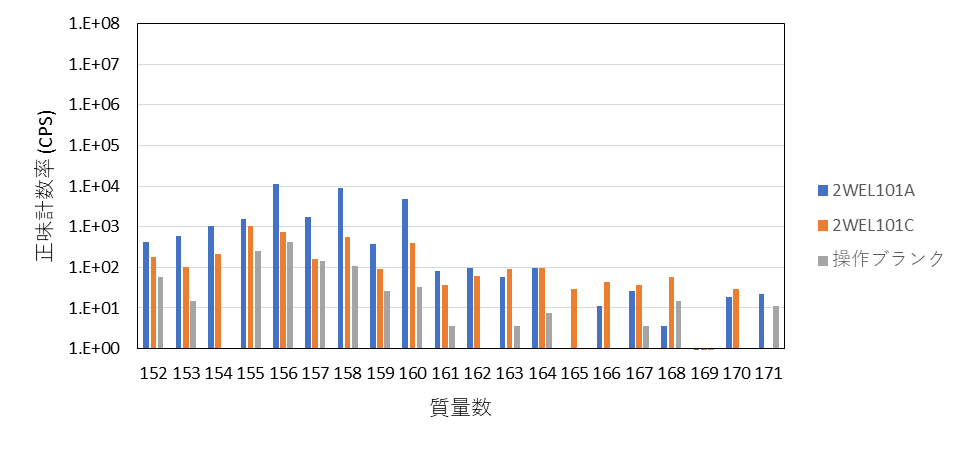 ダクト劣化部（金属）、排気ダクト表面部（パッキン）
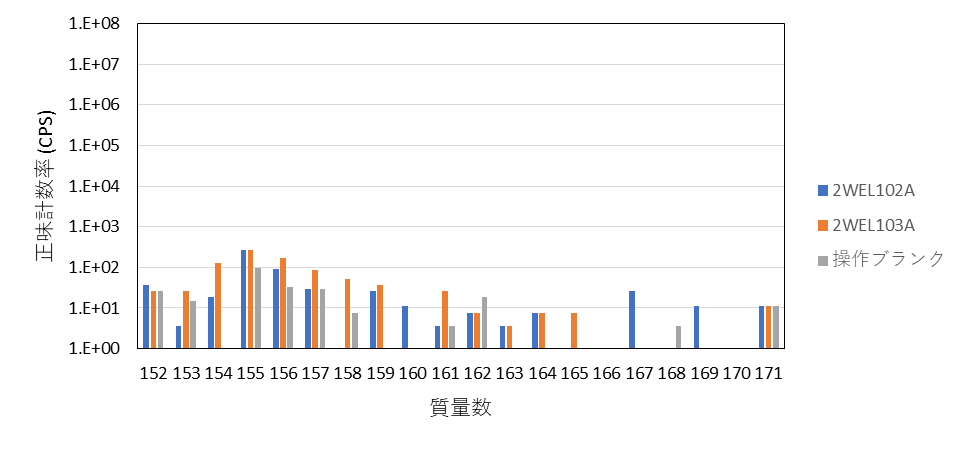 ICP-MS 定性分析　（質量数 172～191）
X-6ペネ　調査装置付着物
差圧調整ライン　堆積物
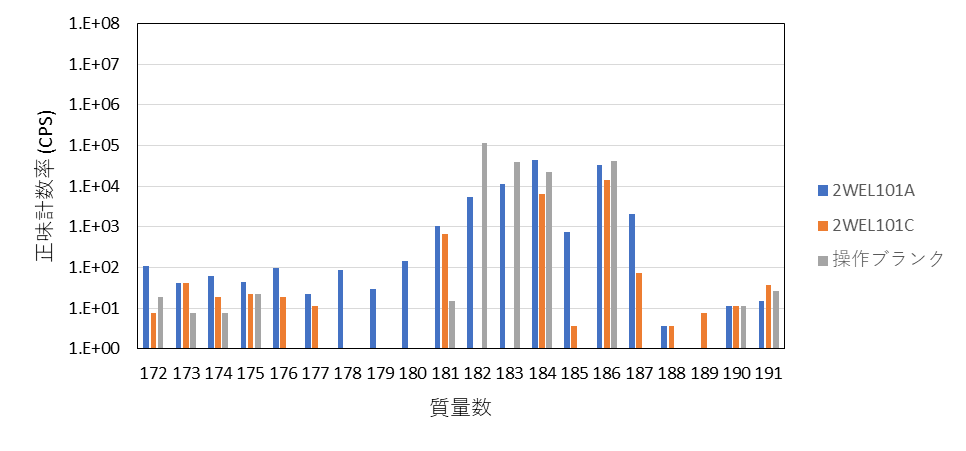 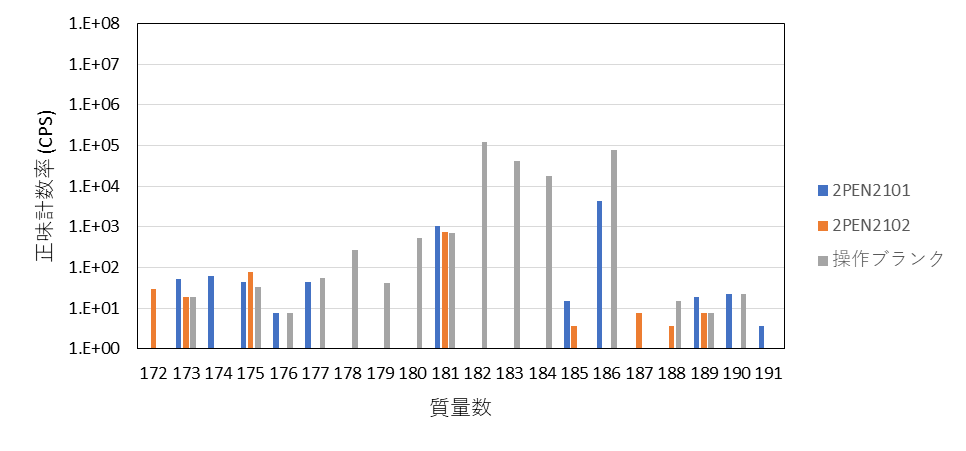 ダクト劣化部（金属）、排気ダクト表面部（パッキン）
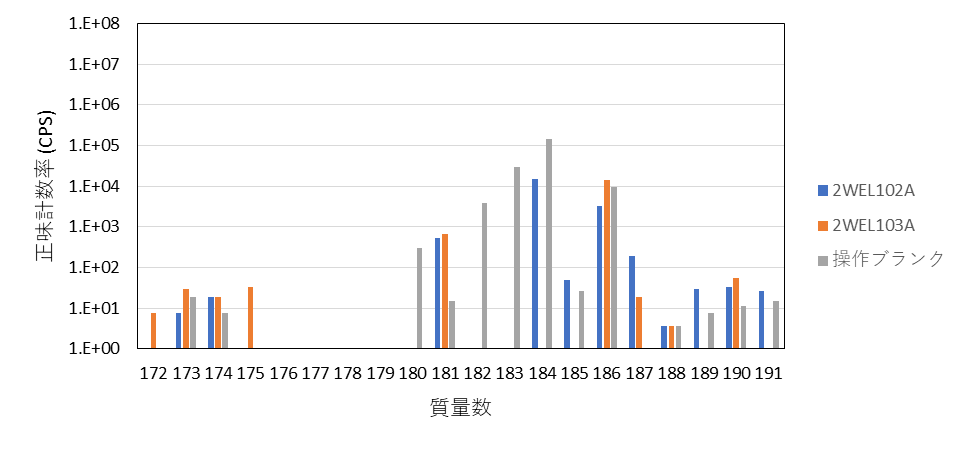 ICP-MS 定性分析　（質量数 192～211）
X-6ペネ　調査装置付着物
差圧調整ライン　堆積物
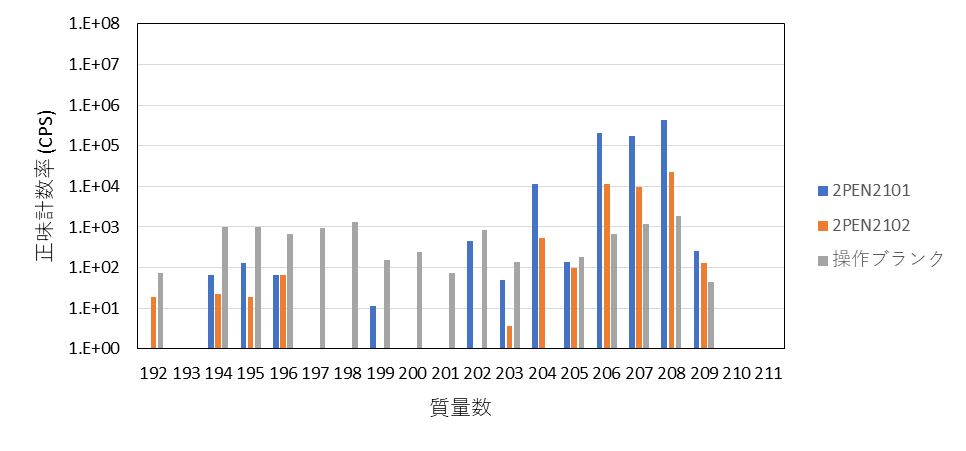 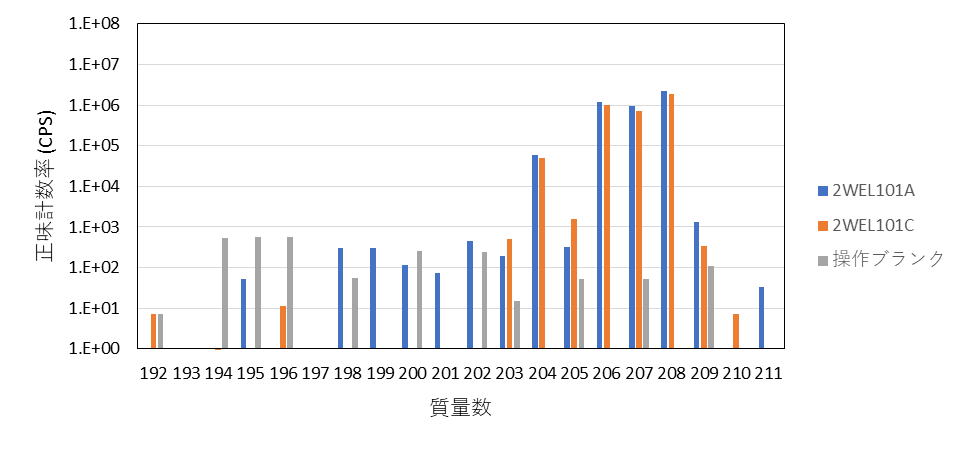 ダクト劣化部（金属）、排気ダクト表面部（パッキン）
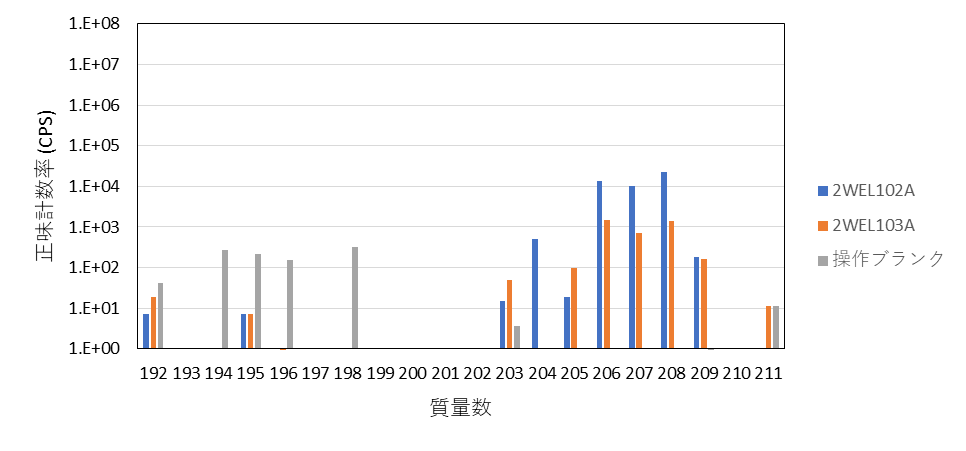 ICP-MS 定性分析　（質量数 212～231）
X-6ペネ　調査装置付着物
差圧調整ライン　堆積物
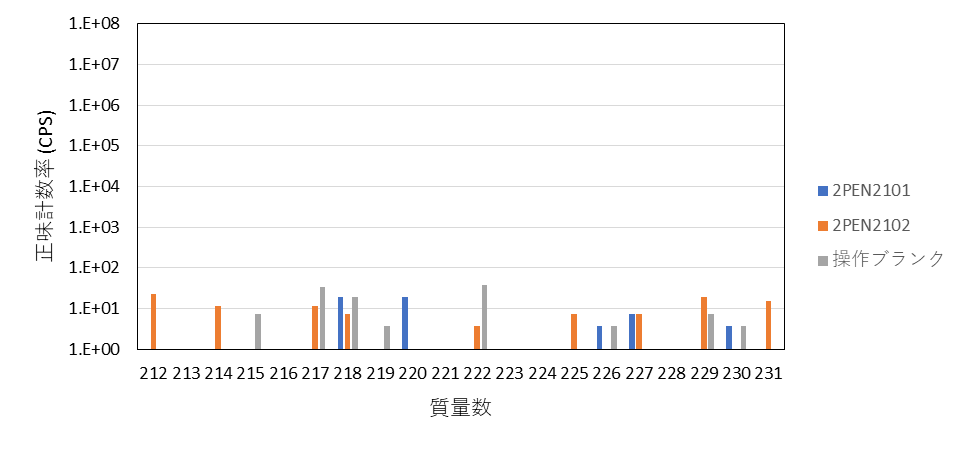 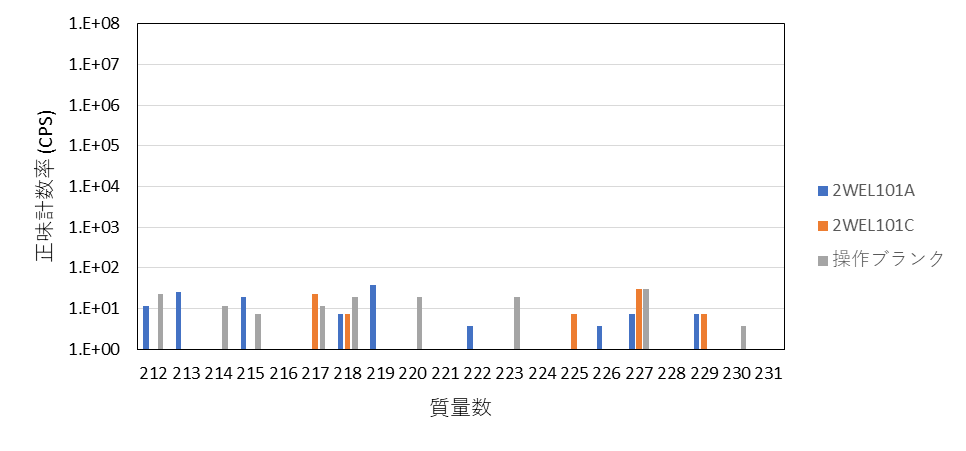 ダクト劣化部（金属）、排気ダクト表面部（パッキン）
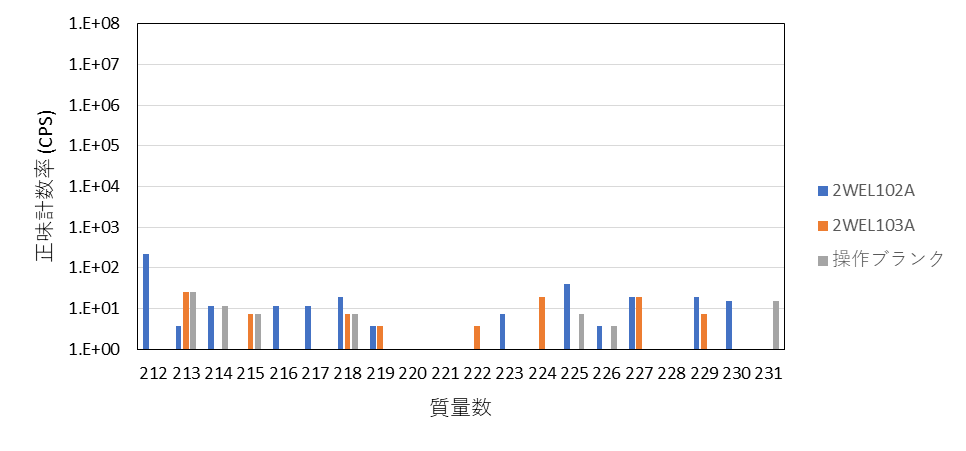 ICP-MS 定性分析　（質量数 232～251）
X-6ペネ　調査装置付着物
差圧調整ライン　堆積物
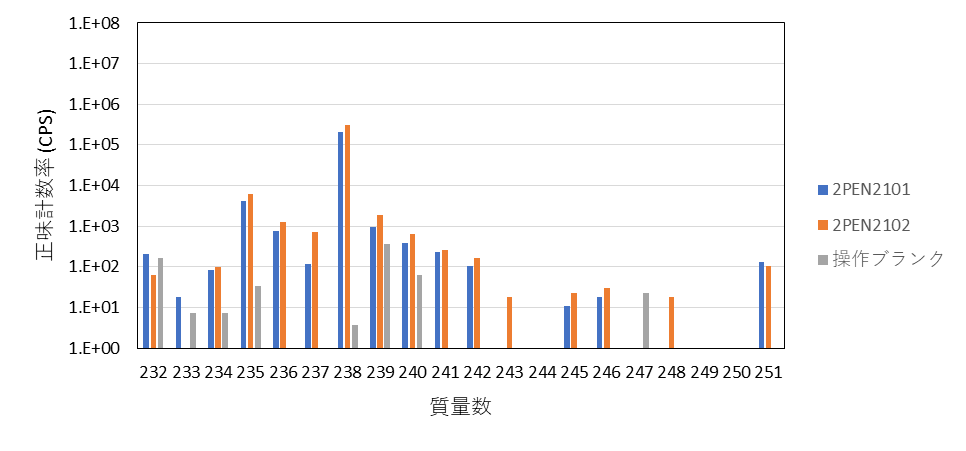 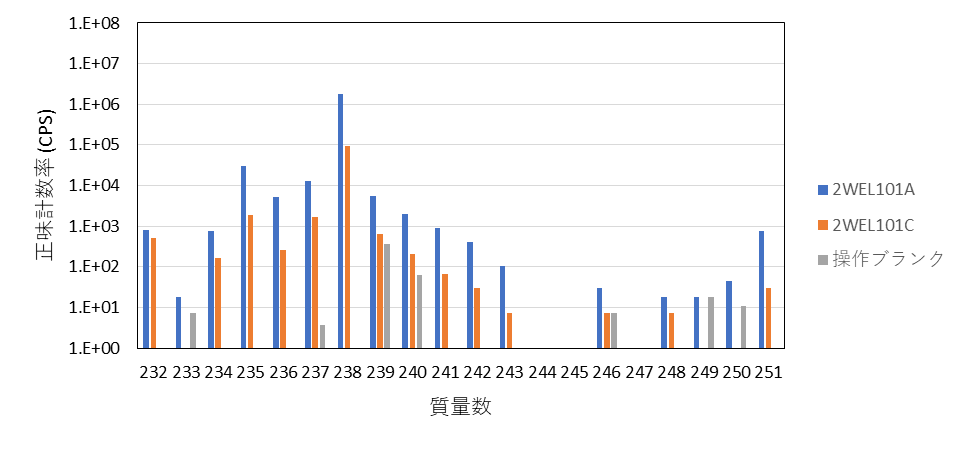 ダクト劣化部（金属）、排気ダクト表面部（パッキン）
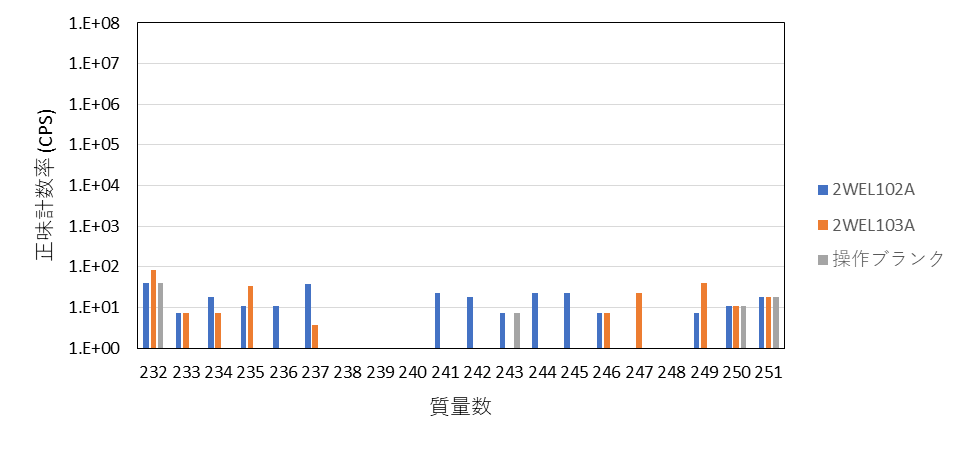